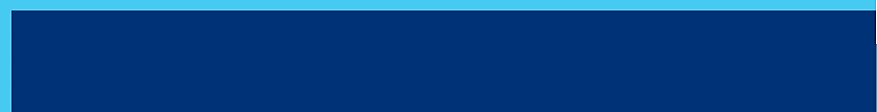 ASIACRYPT 2023 4-8 Dec 2023, Guangzhou, China
VSS from Distributed ZK Proofs and Applications
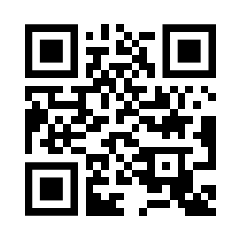 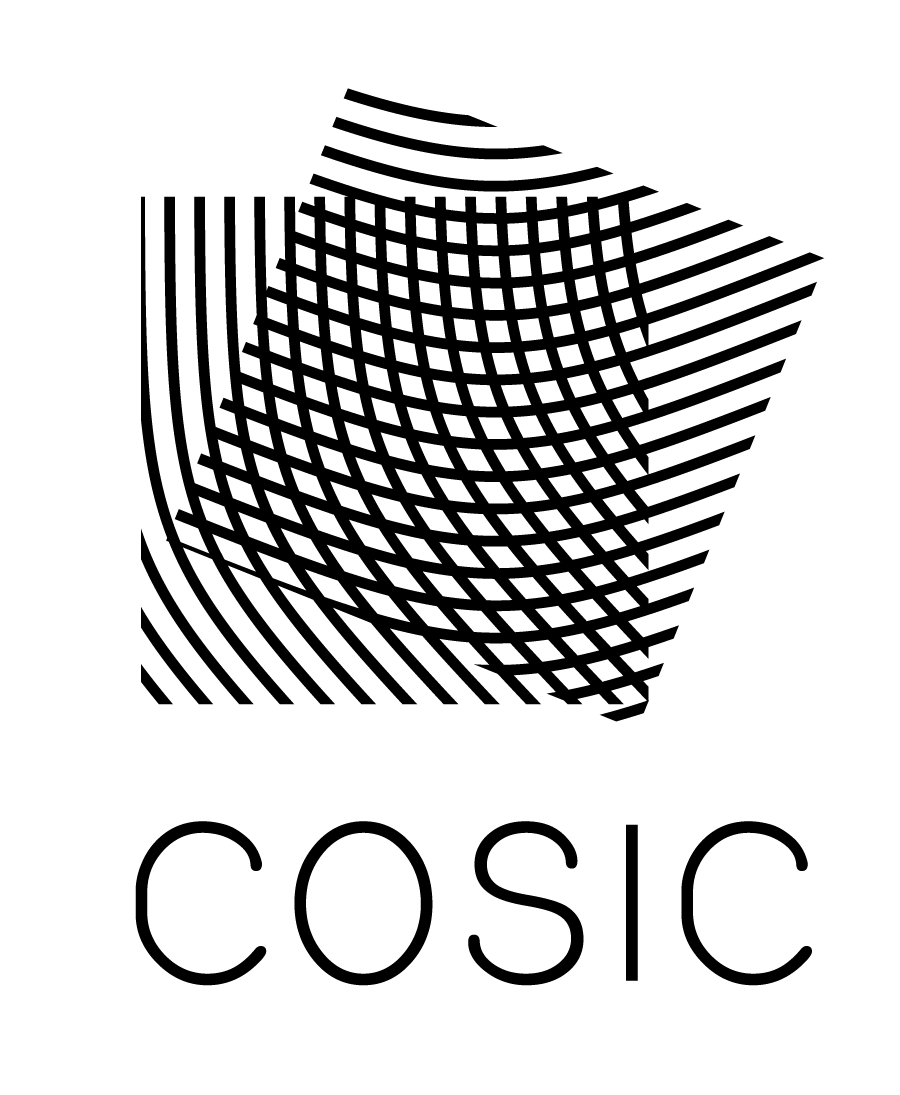 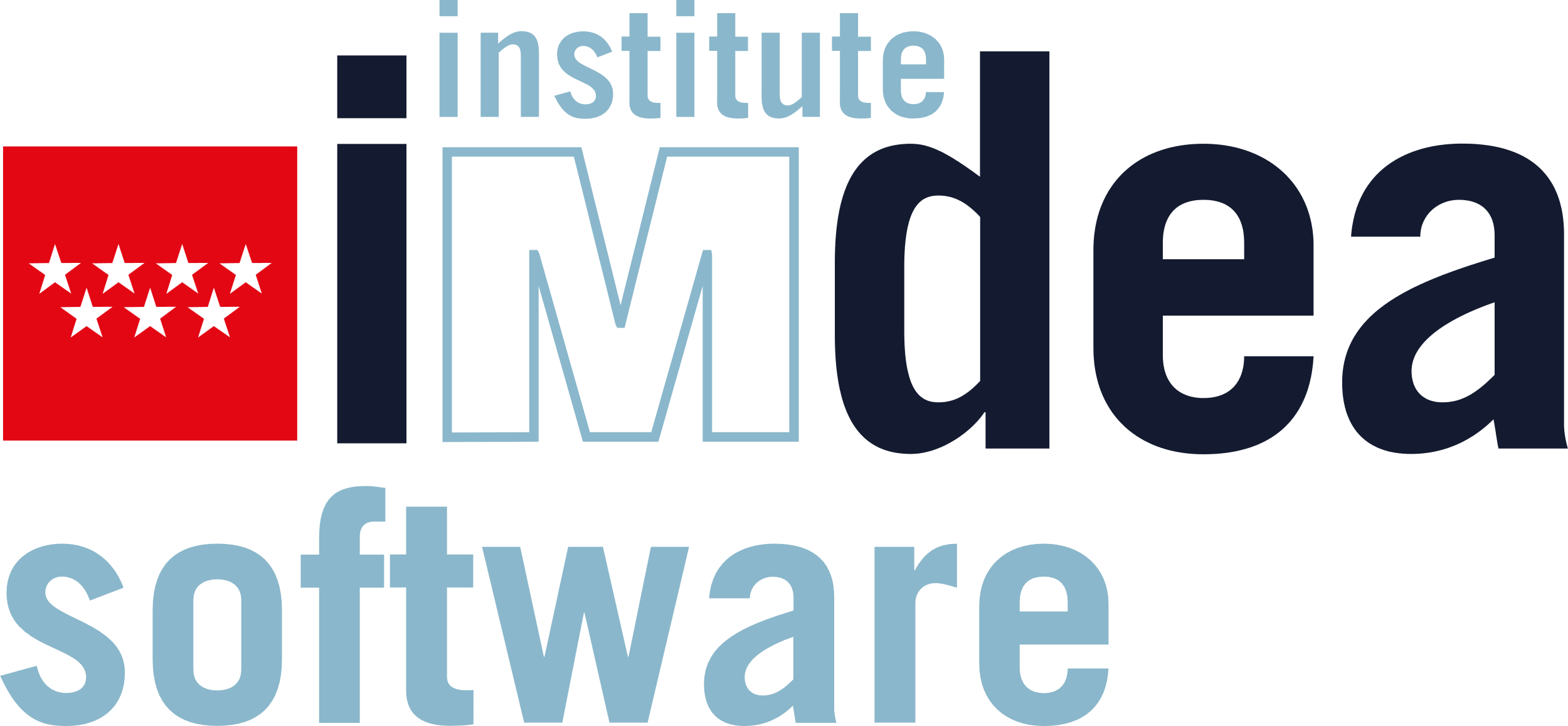 ia.cr/2023/992
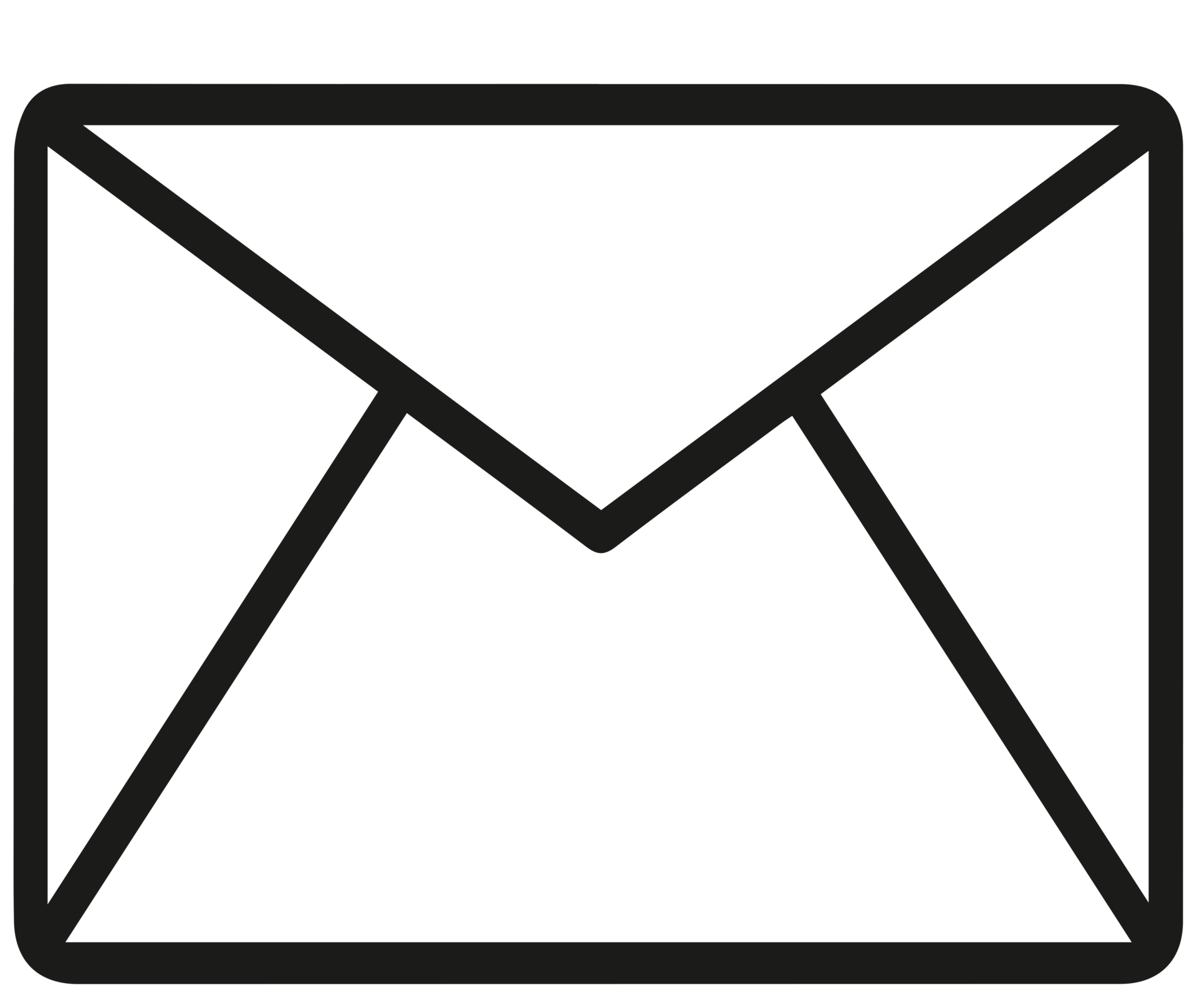 karim.baghery@kuleuven.be
Secret Sharing: Motivation
In 2019, two different exchanges in Canada and Korea lost their secret keys and lost $150 million and 2.5 billion Won worth of cryptocurrency forever!
If the exchange’s private key had been backed up or recovered, this disaster would have been prevented!
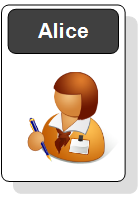 Secret
Share 2
Share 1
Share 3
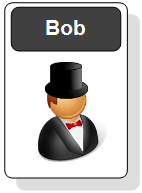 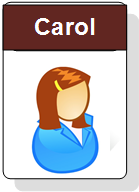 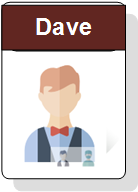 2
COSIC (Computer Security and Industrial Cryptography group)
[Speaker Notes: mention sigma protocols = 3-round protocols]
Shamir Secret Sharing: A Toy Example
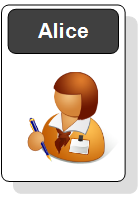 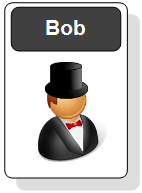 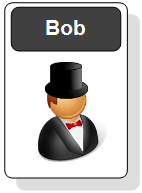 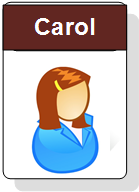 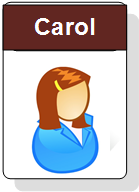 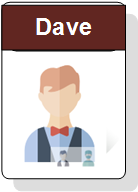 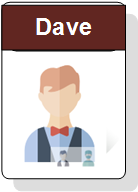 3
COSIC (Computer Security and Industrial Cryptography group)
[Speaker Notes: mention sigma protocols = 3-round protocols]
VSS from Homomorphic Commitments:
Feldman [Fel87]
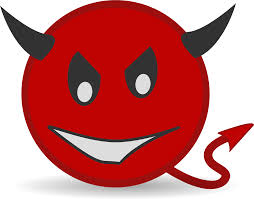 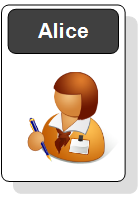 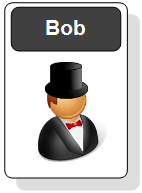 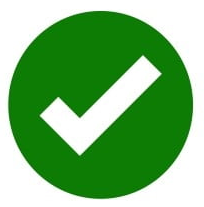 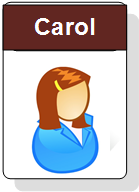 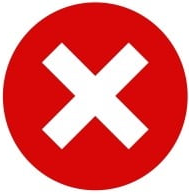 Add. Homomorphic Commitments:
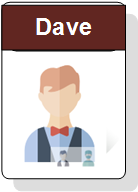 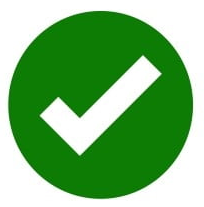 4
COSIC (Computer Security and Industrial Cryptography group)
[Speaker Notes: mention sigma protocols = 3-round protocols]
VSS from Homomorphic Commitments: Pedersen [Ped91]
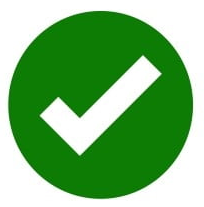 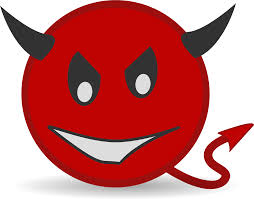 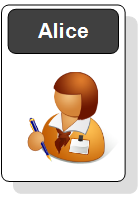 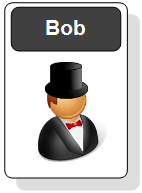 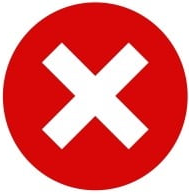 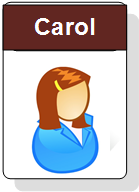 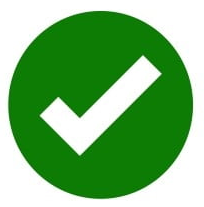 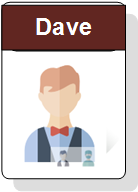 5
COSIC (Computer Security and Industrial Cryptography group)
[Speaker Notes: mention sigma protocols = 3-round protocols]
ZK Proofs Over Secret Shared Data: [BBC+19]
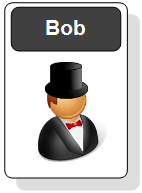 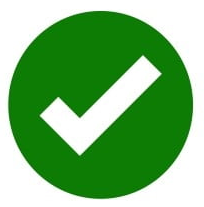 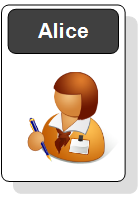 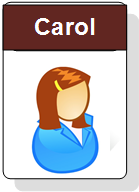 Proof
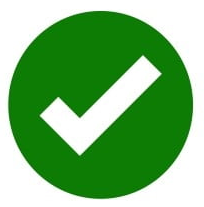 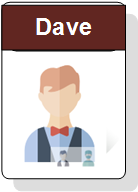 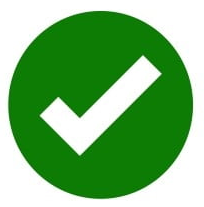 [BBC+19]: Dan Boneh, Elette Boyle, Henry Corrigan-Gibbs, Niv Gilboa, Yuval Ishai. Zero-Knowledge Proofs on Secret-Shared Data via Fully Linear PCPs.
6
COSIC (Computer Security and Industrial Cryptography group)
[Speaker Notes: mention sigma protocols = 3-round protocols]
VSS from Distributed ZK Proofs
COSIC (Computer Security and Industrial Cryptography group)
7
Our Contribution: A TZK Proof for Shamir Relation
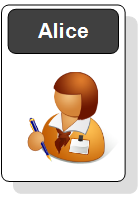 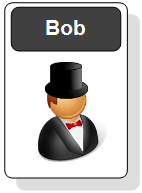 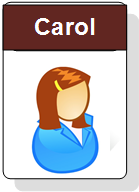 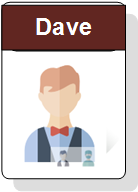 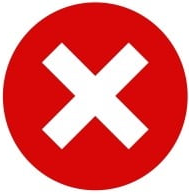 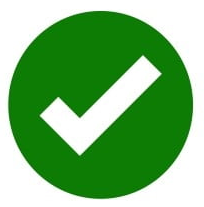 8
COSIC (Computer Security and Industrial Cryptography group)
[Speaker Notes: mention sigma protocols = 3-round protocols]
Our Contribution: A VSS Scheme from New TZK Proof
Given the new NI-TZK proof scheme we construct a PQ secure (hash-based) NI-VSS
Dealer
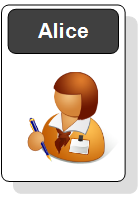 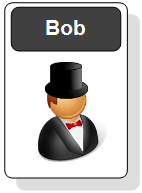 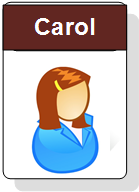 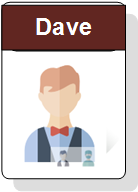 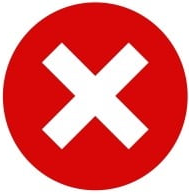 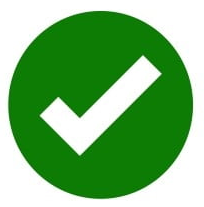 Completeness 
Reconstructability (soundness)
Unpredictable (TZK)
9
COSIC (Computer Security and Industrial Cryptography group)
[Speaker Notes: mention sigma protocols = 3-round protocols]
Our Contribution: (New) Secret Reconstruction Approach
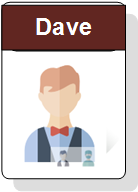 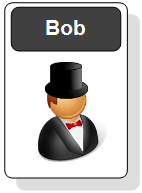 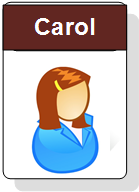 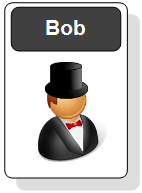 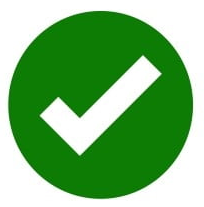 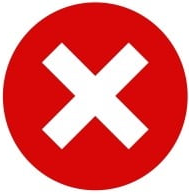 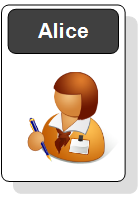 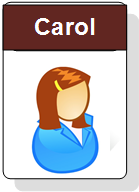 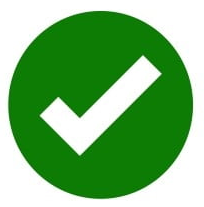 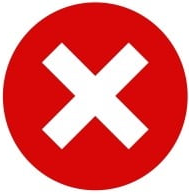 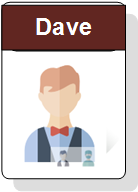 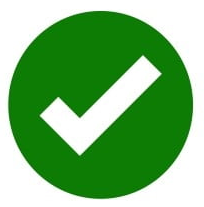 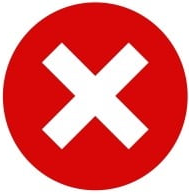 Using the new approach, one can perform both sharing and reconstruction at the same time,and construct low-round (and more efficient) protocols.
10
COSIC (Computer Security and Industrial Cryptography group)
[Speaker Notes: mention sigma protocols = 3-round protocols]
Performance of New VSS: Asymptotic Costs
 Considerably faster verification           Faster sharing (lightweight operations) PQ secure                                           Slightly higher communication  Not IT-unpredictable
11
COSIC (Computer Security and Industrial Cryptography group)
[Speaker Notes: mention sigma protocols = 3-round protocols]
Performance of New VSS: Empirical Performance
For both commitment and random oracle, we used the SHA256 hash function. 
For the implementation of Pedersen VSS, we have used Curve 25519. 
Laptop: Ubuntu 22.04 LTS, a 11th Gen Intel(R) Core i9-11950H at base frequency 2.60GHz, & 64GB of memory. 
Our codes are available on github.com/Baghery/VSS-ABCP23 
Can be run byscanning theQR-code
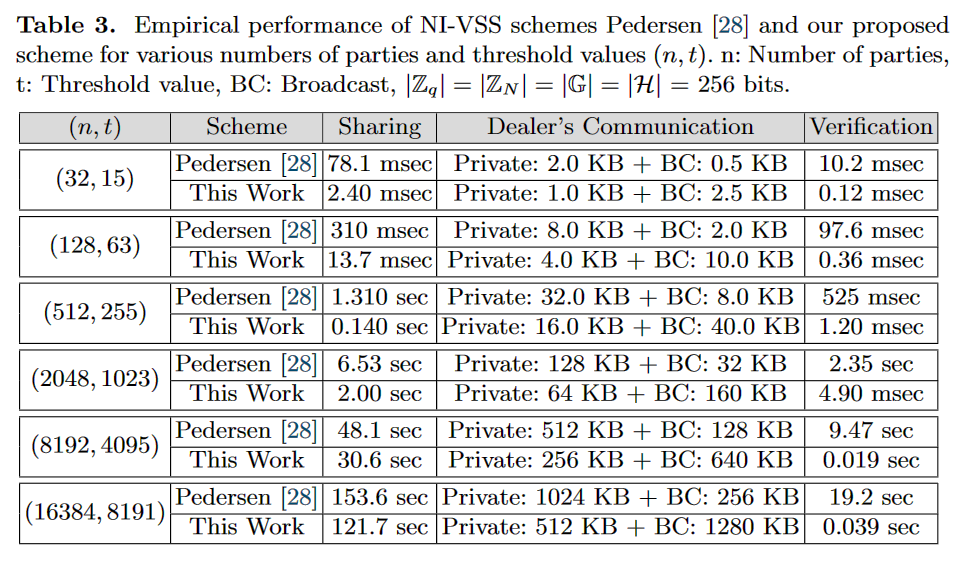 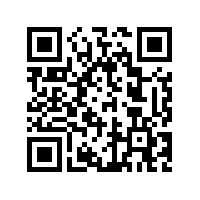 12
COSIC (Computer Security and Industrial Cryptography group)
[Speaker Notes: mention sigma protocols = 3-round protocols]
The Overhead to Achieve Verifiability: Pedersen, New VSS
Comparison of sharing time in standard Shamir secret sharing and VSS schemes.
Comparison of verification time for new VSS and Pedersen scheme
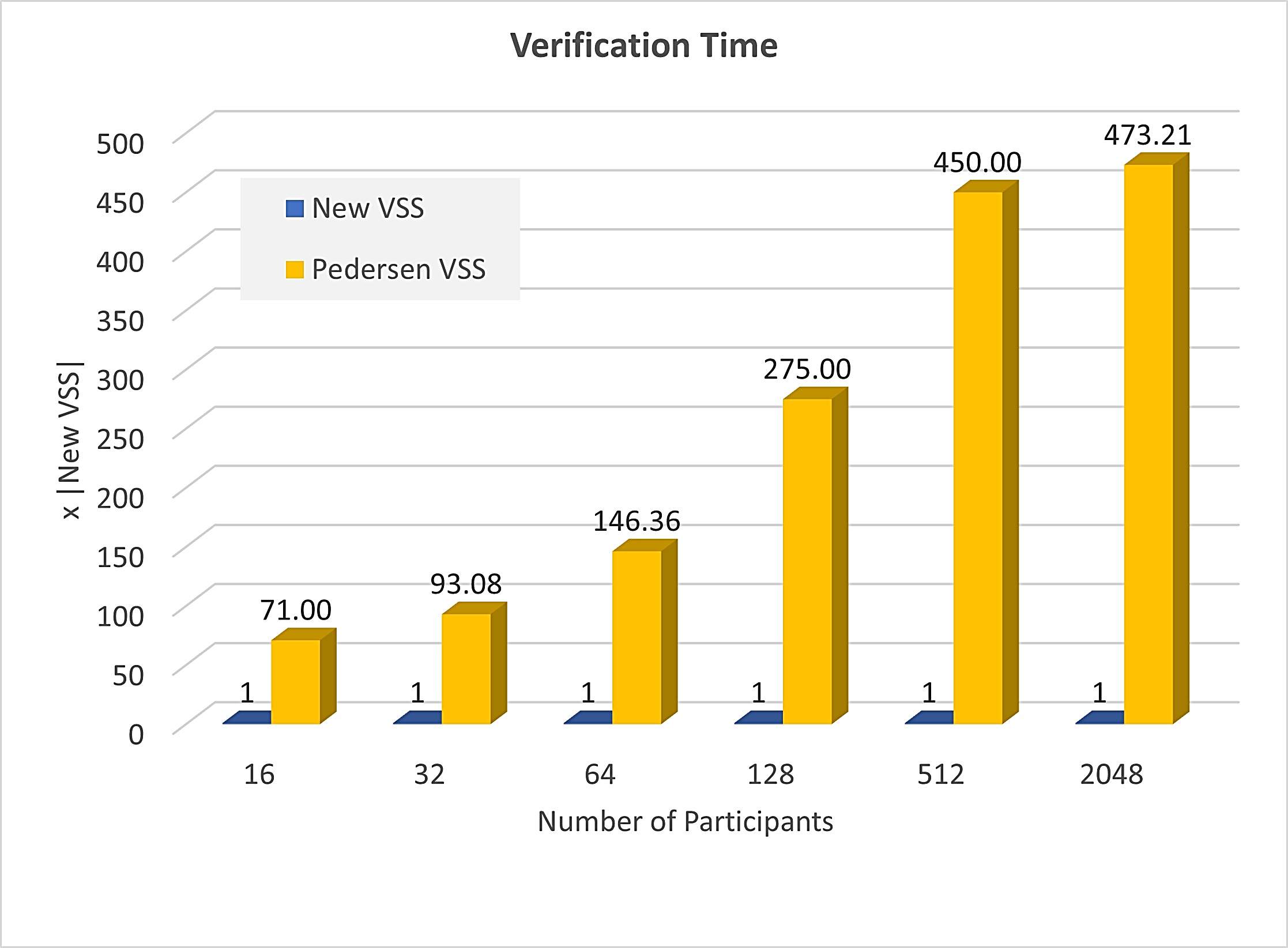 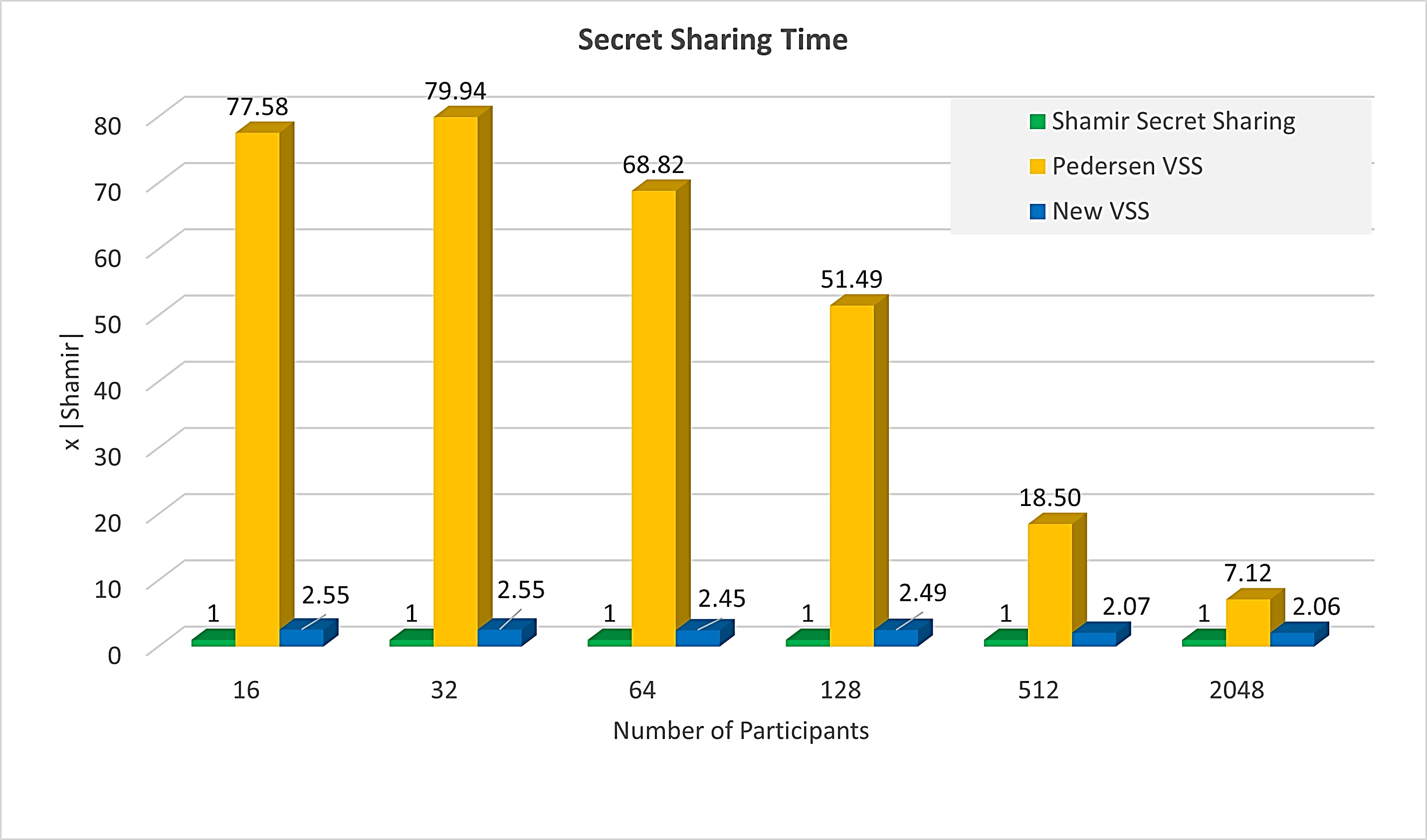 13
COSIC (Computer Security and Industrial Cryptography group)
[Speaker Notes: mention sigma protocols = 3-round protocols]
Applications of New VSS Scheme
COSIC (Computer Security and Industrial Cryptography group)
14
More Efficient Robust Threshold Protocols:
More Efficient Robust DKG Protocols and Threshold Signatures
More Efficient Robust DKG Protocols and Threshold Signatures
DL(Classic)
DL(Classic)
Isogenies(PQ Secure)
Pedersen DKG Protocol [Ped91, GJKR07]
Pedersen DKG Protocol [Ped91, GJKR07]
Threshold Robust Signature of GJKR [GJKR07]
ABCP DKG Protocol for CSIDH [ABCP23]
Threshold Robust Signature of Campos-Muth [CM22]
15
COSIC (Computer Security and Industrial Cryptography group)
A More Efficient Robust DKG Protocol for DL:
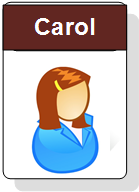 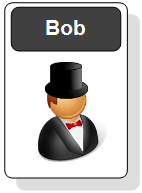 Publicly Verifiable
By Party 1
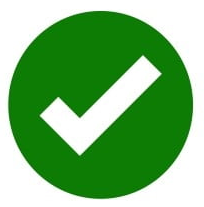 By Party 2
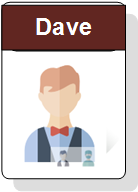 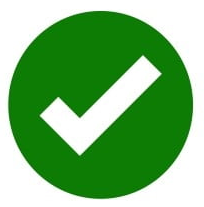 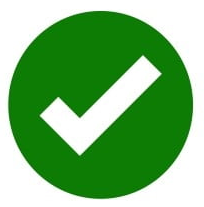 TZK proof scheme for DL  More efficient DKG protocol for DL (2-round in the happy path)
NI-TZK for DL can be of an independent interest.
16
COSIC (Computer Security and Industrial Cryptography group)
Efficiency of New DKG Protocol: Asymptotic Costs
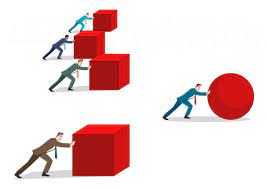 17
COSIC (Computer Security and Industrial Cryptography group)
[Speaker Notes: mention sigma protocols = 3-round protocols]
Conclusion and Future Research:
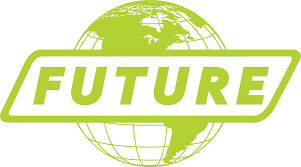 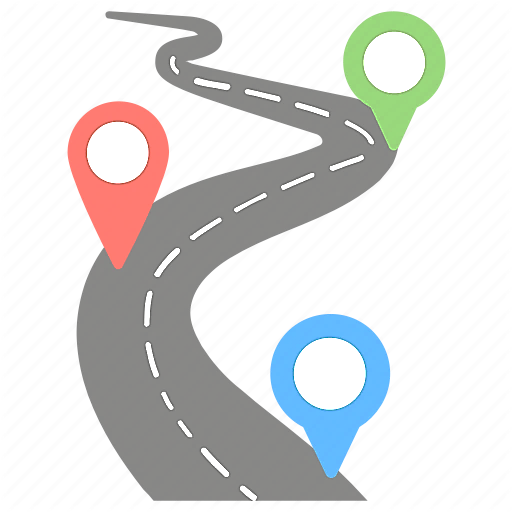 New VSS scheme can be used in various classic/PQ-secure protocols
Future research can explore the integration of the new VSS schemeand the revised protocols into other settings and threshold protocols.
18
COSIC (Computer Security and Industrial Cryptography group)
Thank You!
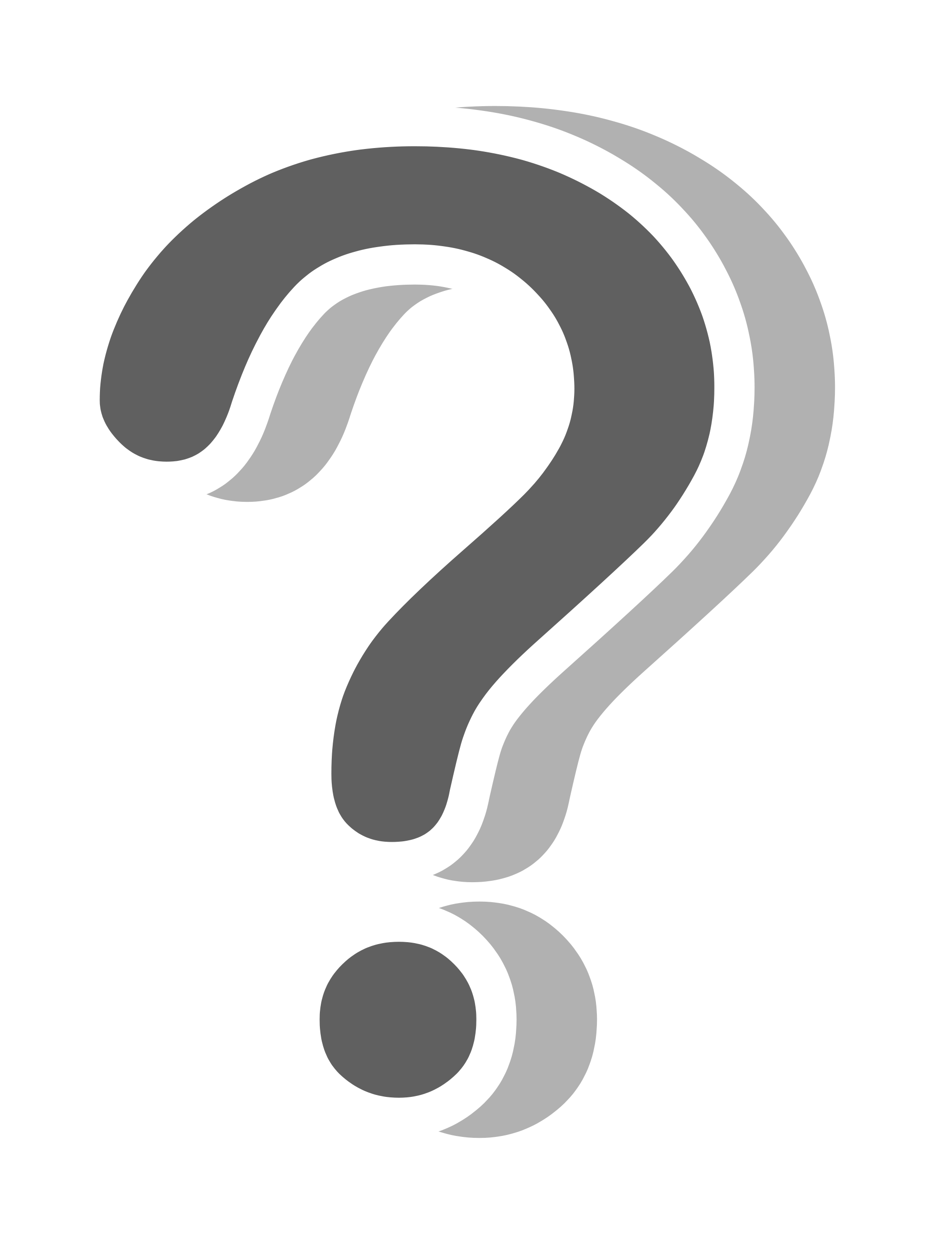 karim.baghery@kuleuven.be